Navigating Workplace Dynamics: Impact of Code-Switching
Welcome and Introductions
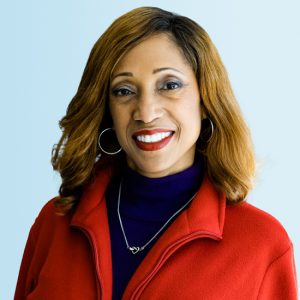 Bridgette Scales Managing Director, Advisory Services
About Seramount
[Speaker Notes: JAMES

Before we get to today’s topic, let me spend 1-2 minutes on Seramount—and introduce you to who we are, what we do, and what motivates our work.

For the last 40 years, Seramount has been a driving force of Diversity, Equity, and Inclusion. Our aspiration now and across our history—you can see at the top of this page— is to empower inclusive workplaces—helping you build a culture where all employees thrive.

When you add the extensive research providing deep insight from our partners and the cumulative experience of our 100+ DEI and talent professionals, our work to empower inclusive workplaces is frankly unparalleled. 

We’re very proud of the impact we’re having with our partners and continue using our unique position to help corporate leaders address their most pressing needs. This journey looks different for each organization. We guide our partners wherever they are on this journey and support their unique priorities and challenges with our comprehensive portfolio of assessment, research and learning solutions.

This is one reason we like to call our partners Organizational Change Agents. DEI is a dynamic topic and a difficult one to lead—we know because we’ve been there. Our partners propel fundamental shifts in mindset and accountability.]
Session Objectives
Understand the meaning of code-switching
Learn the impact of code-switching on individuals and organizations
Explore the relationship between code-switching and authenticity
Create a plan of action to navigate code-switching in your workplace
1
Defining Code-Switching
2
Unpacking Motivations to Code-Switch
3
Code-Switching and Authenticity
4
Create Your Action Plan
What Is Code-Switching?
Defining Code-Switching
Code-switching involves adjusting one’s style of speech, appearance, behavior, and expression in ways that will optimize the comfort of others in exchange for fair treatment, quality service, and employment opportunities.
Code-switching is when a person changes the way that they talk depending on cultural context. It usually applies to speaking. Technically it could apply to other behaviors.”
Marie Beecham, Host of the Podcast, Know Better, Do Better
Source: HBR (2019)
[Speaker Notes: Code-switching is a widespread phenomenon where individuals adjust their speech patterns, appearance, and communication styles to align with social or professional norms. While acknowledging and adapting to these "appropriate" behaviors, often set by others in the "in-group," can lead to broader social acceptance, enhanced employment prospects, and increased leadership opportunities, this practice can also come with significant psychological and emotional costs for those who feel compelled to conform to the expectations of those in positions of power. In this highly interactive session, Dr. Shyama Venkateswar, Senior Director of Learning Solutions at Seramount, will lead a thoughtful and nuanced discussion on the participants’ experiences with code-switching—from the everyday to occasions of deep significance. Participants will learn how expectations of historically excluded talent to conform their behavior, speech, dress, and action can create an unhealthy work environment affecting employee well-being, productivity, innovation, and retention. The session will provide key recommendations on building inclusion and belonging across lines of difference, and most importantly, provide action steps on how employees can set expectations and boundaries to empower themselves.]
Code-Switching is Pervasive
The State of Workplace Code-Switching
44%
42%
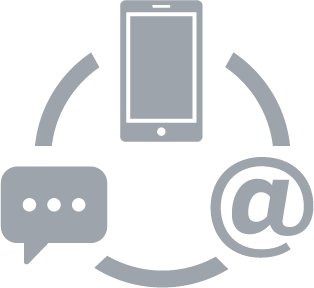 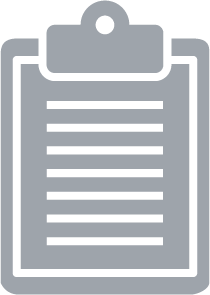 Of Black employees see code-switching as necessary at work
Of employees aged 18-34 see code-switching as necessary at work
Common Methods
Language
Tone
Physical appearance 
Facial expressions
Intersectionality
Across lines of difference, people feel compelled to code-switch
Source: Indeed (2024); Harris Poll (2023)
Discussion
Considering the prevalence of code-switching in the workplace, what is your role in driving inclusion?
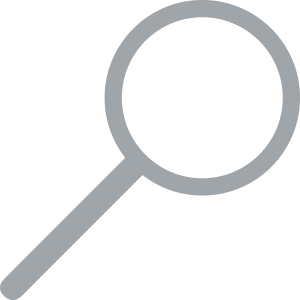 1
Defining Code-Switching
2
Unpacking Motivations to Code-Switch
3
Code-Switching and Authenticity
4
Going Forward
Emotional Tax Harms Employees and Organizations
1
2
3
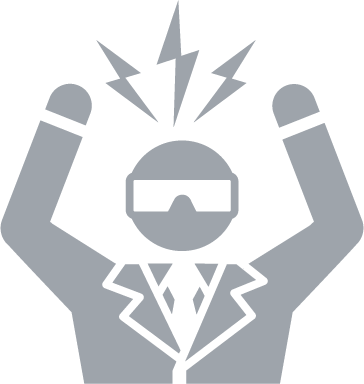 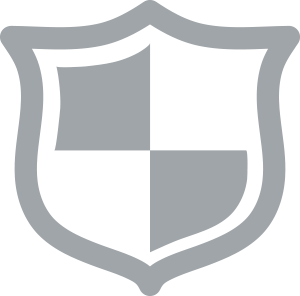 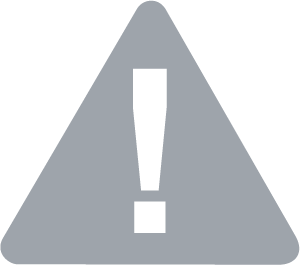 Feeling Different
As an underrepresented group member in a space lacking inclusion
Being On Guard
To protect against bias
Risks to Wellness
Worsens employee wellbeing and engagement
Who Covers At Work?
Employees Who Cover
Employees Who Are Highly On Guard
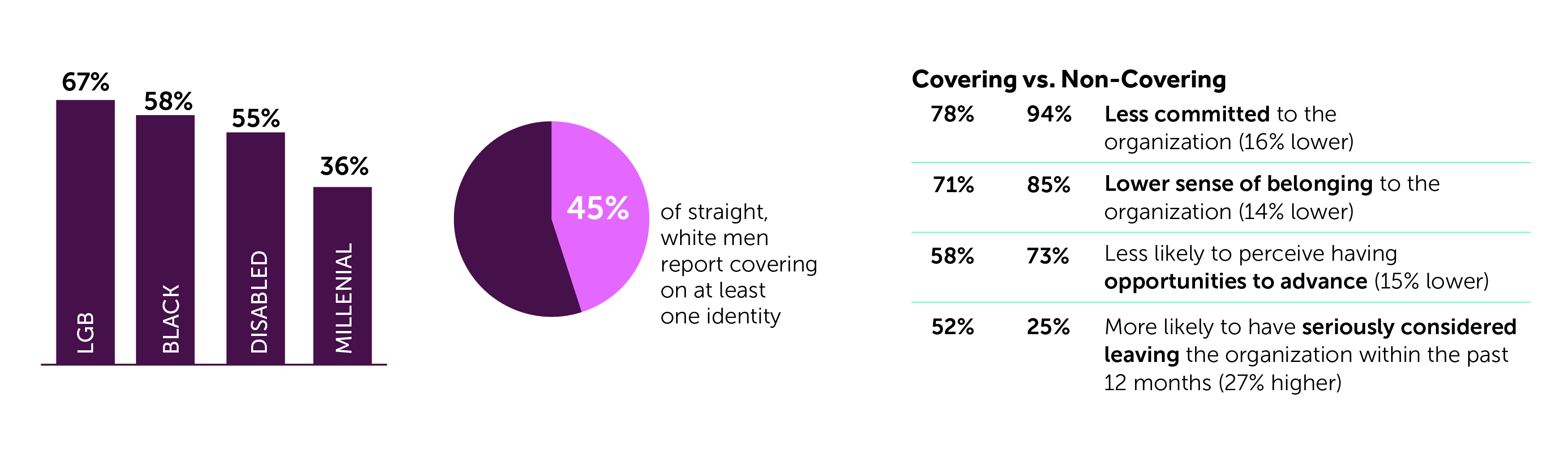 15%
Less likely to report having opportunities to advance
27%
More likely to consider quitting “frequently” or “all the time”
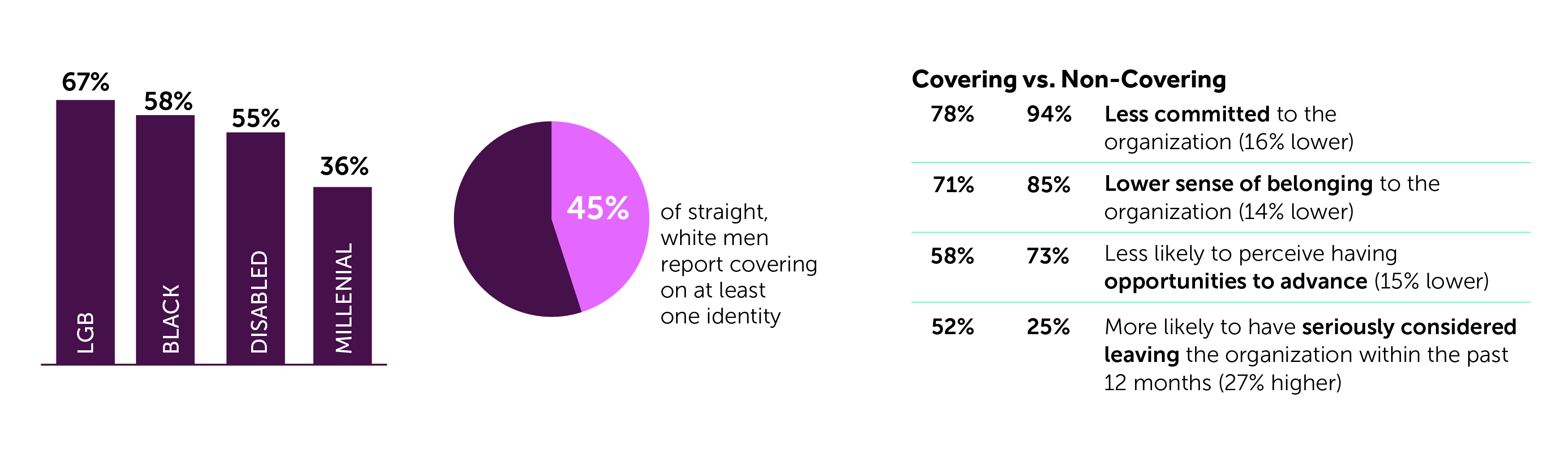 1.5x
More likely to seriously consider leaving
2x
More likely to have sleep problems
Employees
Source: Seramount (2020)
Employee Voices: Motivations to Code-Switch
“I also feel as though I am in a constant battle of censoring/watering down my views, thoughts, and personality for the possibility of being looked at differently than a nonblack man or woman in the workplace if they exhibited the same behavior. It’s exhausting navigating an all-white workplace.”       -29-Year-Old Black Female Financial Professional
“I go out of my way to make sure I don’t appear lazy, because I know the stereotypes. People talk, and if you look a certain way, you really have to work twice as hard.”  - 23-Year-Old Black Female Program Manager
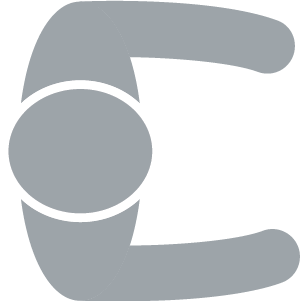 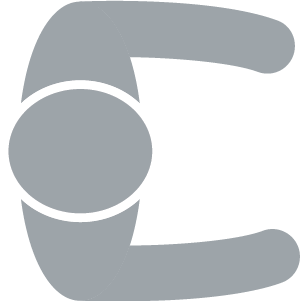 “I work remotely and code-switching is more prominent for me when I see my coworkers in person…I view it as switching on a version of myself that is a bit more effusive, lighthearted, and smiley to avoid ‘intimidating’ people.”     –Female, POC, Content Marketing Manager
“Need to edit what I say sometimes to be more professional.”       – Female Professional
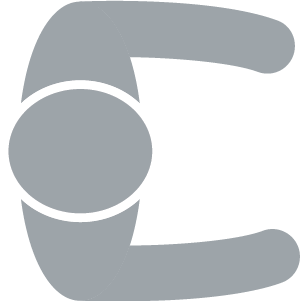 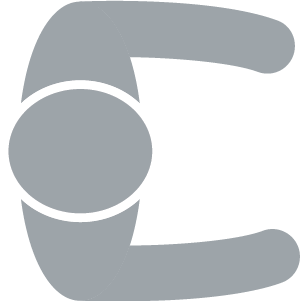 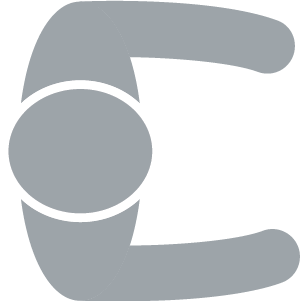 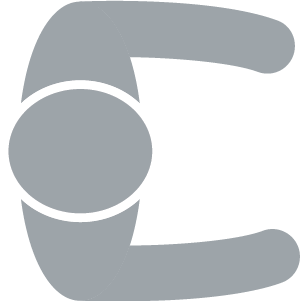 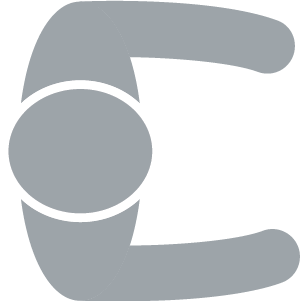 “I operate under the assumption that most people expect less of me because of my race. Under that assumption, I find it easy to modify my behavior slightly to consistently outpace expectations of my abilities.” -31-Year-Old Black Male Anesthesiologist
“It has been my specific experience that it is simply easier to anticipate the complaints, jokes, and negative comments from white people and just adapt to their discomfort and ignorance in order to maintain workplace peace.” -32-Year-Old Black professional
Source: HBR (2019); Seramount (2023)
[Speaker Notes: Raise your hand if at least one of these quotes resonates with an experience you have had]
1
Defining Code-Switching
2
Unpacking Motivations to Code-Switch
3
Code-Switching and Authenticity
4
Going Forward
Embracing Authenticity
“It’s important to remember that you don’t have to sacrifice your authenticity in order to code-switch. You can still be your fabulous, authentic self, while also adjusting your communication style to fit the situation. That’s what I do. I have fun with it - I really try. It really is all about finding the right balance”
“Instead of the brand of diversity which purports that minorities are acceptable provided that they behave in a specific way, what about a truer sense of diversity, where people are praised for their uniqueness and the cultural capital they bring to places.”
Chandra Arthur
Author, The Cost of Code Switching
Marie Beecham
Host of Know Better, Do Better Pocast
Discussion
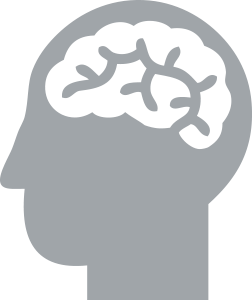 The previous quotes highlighted the value of workplace authenticity. What cost(s) do you associate with being authentic in your workplace?
Your Role in Advancing a Culture of Inclusion
Fostering Psychological Safety
Improved Outcomes
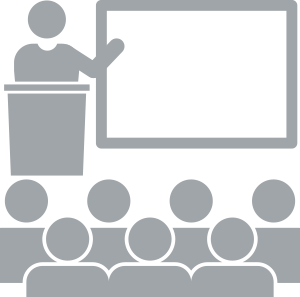 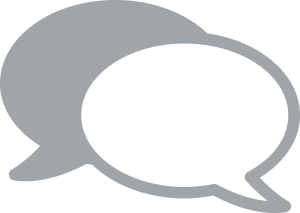 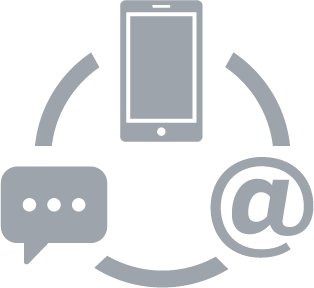 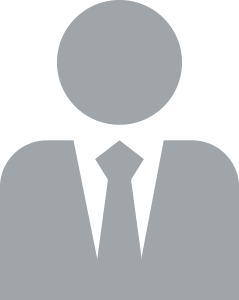 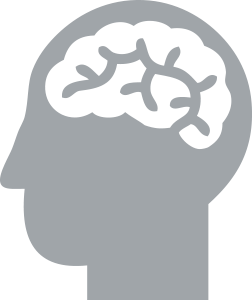 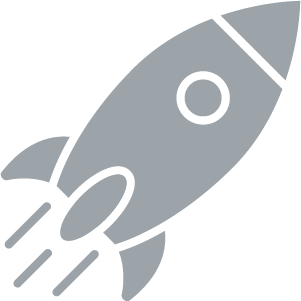 Transparent communication
Open Discussion 
& Debate
Productivity
Innovation
Investing in Personal Growth & Development
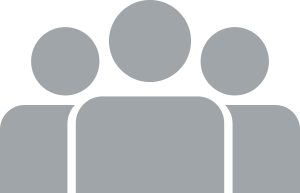 Collaboration
[Speaker Notes: Poll: Is this surprising? (Yes/No)]
3 Ways to Improve Psychological Safety For Yourself
Align on Expectations 
Predictability empowers employees to feel a sense of autonomy to get their best work done. Proactively ask what outcomes managers are looking for, expected timeline, and how success will be measured.
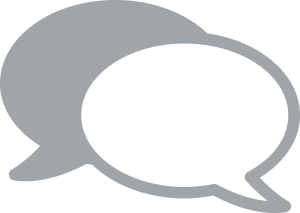 Take Your Psychological Safety into Your Own Hands
Find Your Purpose 
Focus on the impact of your work. Think about whose lives, systems, and institutions you improve by what you do daily.
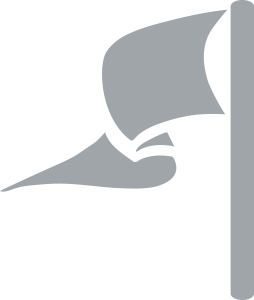 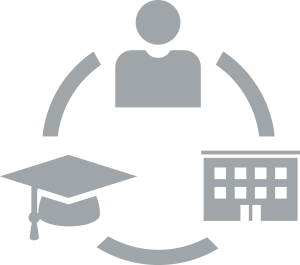 Invest in Your Excellence
Acquiring expertise in a technical or professional domain and clear understanding of how our specialized knowledge benefits the organization creates a foundation of confidence.
Source: HBR (2019)
[Speaker Notes: How do you do this already? 

We have different levels of psychological safety in distinct relationships. When it’s lack – for whatever reason, here are some tips we can tap into 
Everyone has a role to play in creating an office where everyone can thrive
It is ok for you to find your bliss in your work – and focus on the impact of your work 
I want to be clear that what we are conveying is not that you have a role to play if your boss is being racist or misogynist. Finding ways to find meaning in your work, so that at least at that level you are building your capabilities and improving your day-to-day by focusing on what you can control.]
Breakout Discussion
What is the best self that you want to be able to bring to work? What behaviors from your colleagues would support you in achieving that vision?
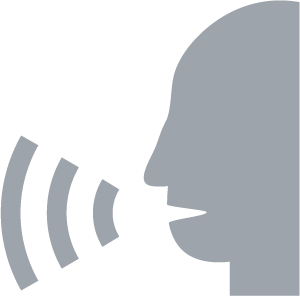 [Speaker Notes: A couple slides before, I asked you how neurodiversity relates to your role as an inclusive colleague. Now that you’ve seen these statistics, and we’ve thought together about neurotypical privilege in the workplace I want to ask….]
1
Defining Code-Switching
2
Unpacking Motivations to Code-Switch
3
Code-Switching and Authenticity
4
Going Forward
Reflection
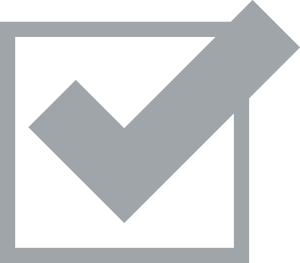 What is one takeaway from today’s discussions that you want to share with your team?
Thank You
Seramount Contact Info